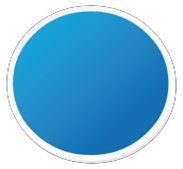 La   réglementation
PPR
Pour toute question sur la Période 
de Préparation au Reclassement, adressez-vous à :
L’article 9 de l’ordonnance n° 2017-53 du 19 janvier 2017 donne le droit pour le fonctionnaire reconnu inapte à l’exercice des fonctions de son grade, de bénéficier d’une période de préparation au reclassement assimilée à une période de service effectif, pour les trois versants de la fonction publique : 
Décret n°2018-502 du 20 juin 2018 instituant une PPR au profit des fonctionnaires de l’Etat reconnus inaptes à l’exercice de leurs fonctions. 
Décret n°2019-172 du 5 mars 2019 instituant une PPR au profit des fonctionnaires territoriaux reconnus inaptes à l’exercice de leurs fonctions. 
Décret n°2021-612 du 18 mai 2021 instituant la PPR au profit des fonctionnaires hospitaliers.
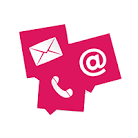 Nom
Prénom
Fonction
Tél
Mail

+ Information site intranet si une rubrique existe
+ mention politique handicap si elle existe
Ex : Notre collectivité est engagée dans
Connaissez-vous 
la Période 
de Préparation 
au Reclassement ?
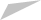 Ce que dit la Loi …
«  Lorsque les fonctionnaires  sont reconnus,                                   par suite d'altération de leur état physique, inaptes à  l'exercice de leurs fonctions, le poste  de travail auquel ils     sont affectés est  adapté à leur état physique. Lorsque l'adaptation du poste de travail  n'est pas possible, ces fonctionnaires  peuvent être reclassés dans des emplois      d'un autre corps s'ils ont été déclarés en  mesure de remplir  les fonctions  correspondantes »
LOGO EMPLOYEUR
LOGO EMPLOYEUR
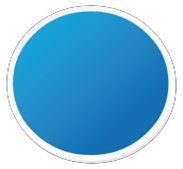 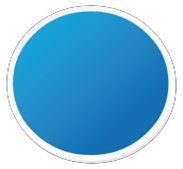 Les   grandes étapes
La   PPR en bref
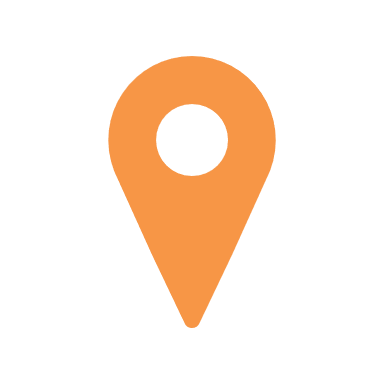 Pour qui ?
Consultation du comité médical : l’avis d’inaptitude du comité médical doit préciser total et définitif à tous les emplois de son grade et spécifier la proposition d’une PPR
La PPR est destinée aux agents titulaires uniquement, qui ont été reconnus inaptes à tous les emplois de leur grade de manière totale et définitive.
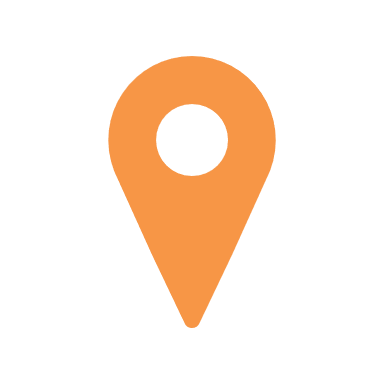 Pourquoi ?
Dès réception de cet avis, l’employeur doit vous proposer le dispositif de PPR par courrier
La PPR a été mise en place pour garantir le maintien dans l’emploi et accompagner la période de transition vers le reclassement.
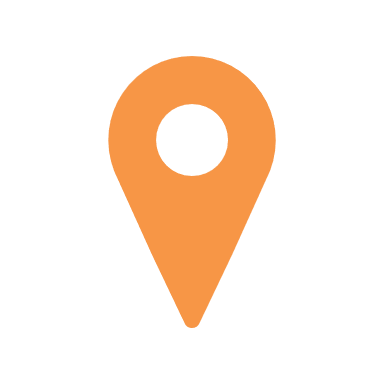 Quels avantages ?
Vous avez 15 jours pour répondre par courrier et accepter ou non la PPR. L’absence de réponse équivaut à un refus.
La PPR permet de :
préparer son projet, 
être accompagné, 
être rémunéré, 
retrouver ses droits pour faire aboutir son projet.
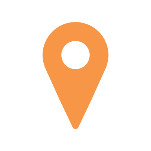 Vous refusez : vous pouvez cependant demander directement un reclassement par courrier à votre employeur
Vous refusez : vous pouvez cependant demander directement un reclassement par courrier à votre employeur
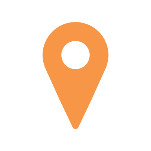 Qui sont les acteurs ?
Les principaux acteurs de la PPR sont :
L’agent : l’agent est au cœur du dispositif
le médecin de prévention
et selon l’employeur : le RH, le référent handicap, le conseiller mobilité, le service formation, la cellule maintien, le référent PPR…
Vous acceptez : vous serez accompagné par votre référent PPR pour construire ensemble votre projet professionnel dans les 2 mois et qui donnera lieu à la formalisation d’une convention.
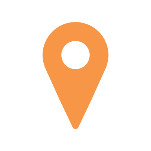 La convention sera signée entre votre employeur et vous, elle précise toutes les étapes durant les 10 mois maximum restants de PPR (stage, formation, immersion…).
A l’issue de la PPR, vous demandez votre reclassement.
Quelle durée ?
12 mois maximum à compter de l’avis du comité médical validant la PPR et sous réserve de votre accord